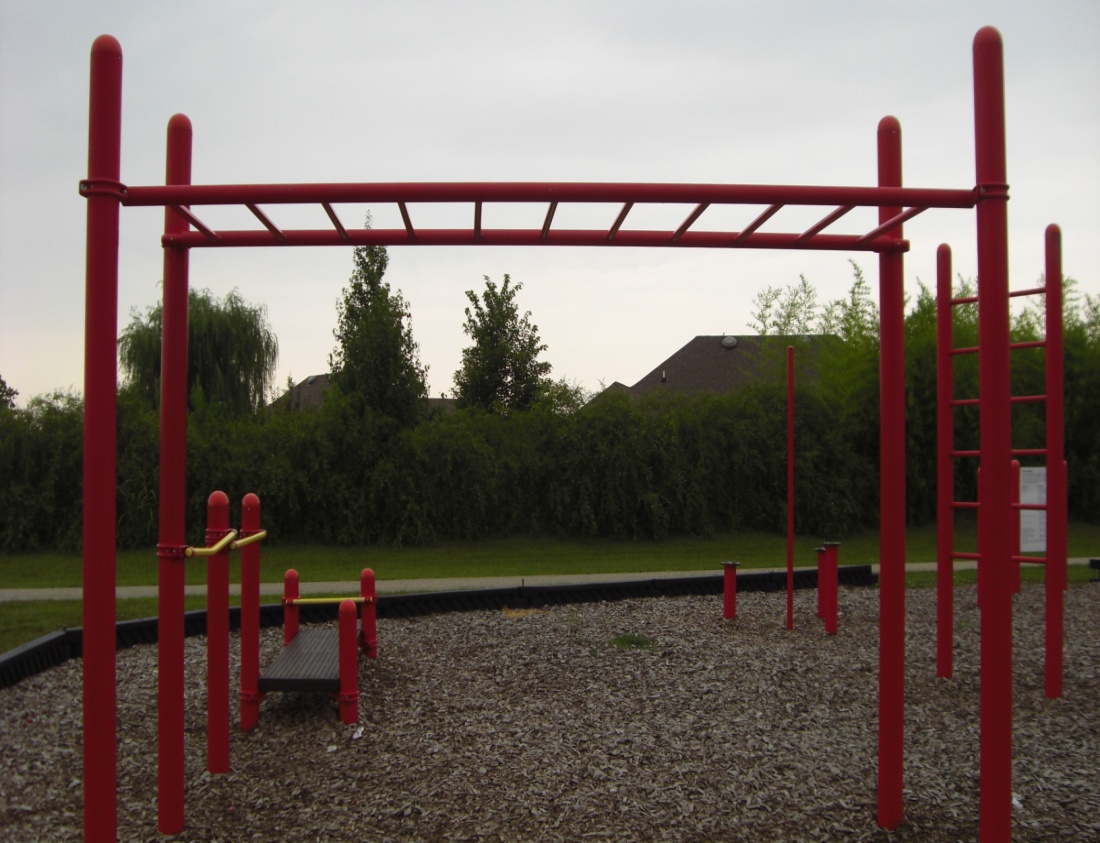 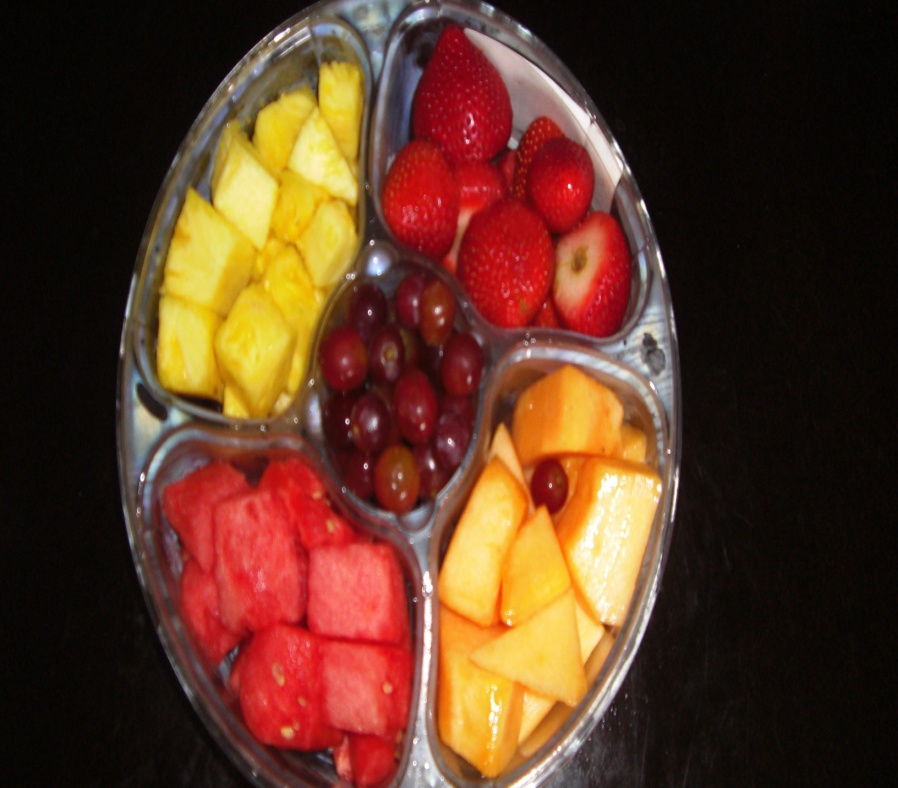 Are You Living A Healthy Lifestyle?Created by:Natalie Cates
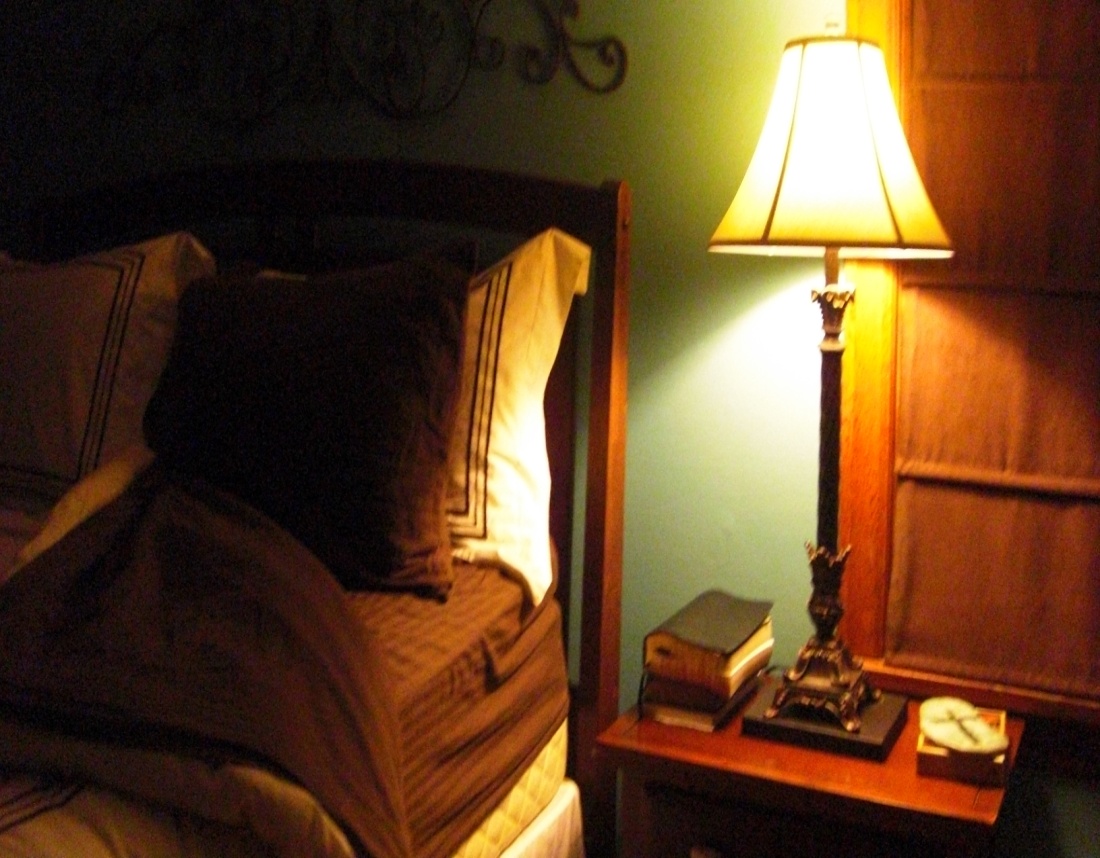 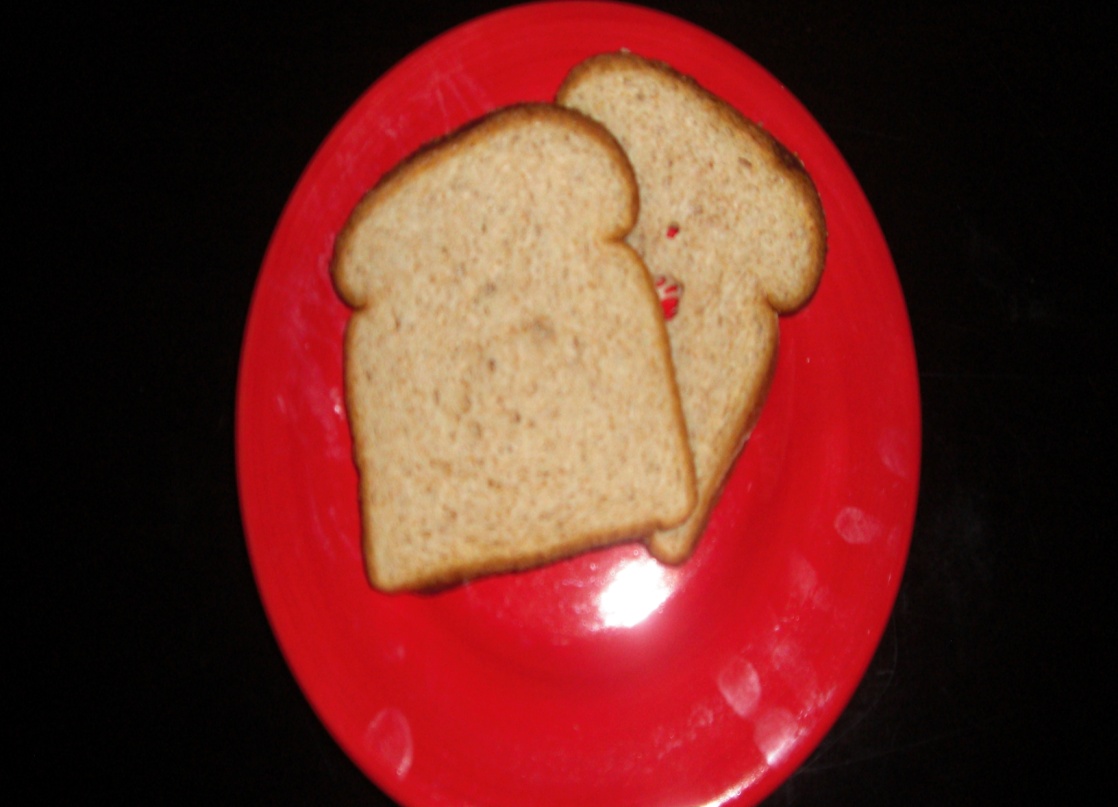 Standards
Grade 5 Standard 4 - Health: The student will understand the relationship of physical activity and rest to healthy living.4.1 explain the importance of participation in the recommended one hour ofdaily physical activity;4.2 identify personal physical activity goals needed to achieve overallwellness;

Grade 5 Standard 5 - Nutrition: The student will understand the relationship of nutrition to healthy living.5.1 use the “My Pyramid” as a guide for choosing a variety of foodsnecessary for good health;5.2 explain how personal health and body composition is influenced bybalancing diet and physical exercise.
Directions
This game is similar to Jeopardy.  Each student will get a “clicker” – a device that allows you to signal if you know an answer – if you know an answer to a question, press the button on the top of your clicker and you will get a chance to answer.  To see if you got the right answer, click the right arrow button at the bottom of the screen.  If you answer correctly, you get those points and will get to choose the next question.  To go back to the game board from the answer slide, click the right arrow button.  To go back to the question from the answer slide, click the left arrow button.  To print your score card, hit the “Esc” button to exit the slide show, find the score card slide, click “file” and then “print” – select “current slide” before clicking “print” again.  Write down any points you receive for answering correctly.  Some questions are worth more points than others, so be sure to pay attention to that!  At the end, the student with the most points wins.  We will play more than once!
Score Card
Point Value Received ____
Point Value Received ____
Point Value Received ____
Point Value Received ____
Point Value Received ____
Point Value Received ____
Point Value Received ____
Point Value Received ____
Point Value Received ____
Point Value Received ____
Point Value Received ____
Point Value Received ____
Point Value Received ____
Point Value Received ____
Game Board
Nutrition Basics
Food 
Groups
Fitness 
Facts
Healthy Living
Balanced Diet
100
100
100
100
100
200
200
200
200
200
300
300
300
300
300
400
400
400
400
400
Question 1
Define junk food.
Answer 1
food or drinks that are high in calories, fats, or sugars, but have no real nutritional value
Question 2
How many food groups are in the USDA’s Food Pyramid?
Answer 2
six
(grains, vegetables, fruits, milk, meat & beans, oils)
Question 3
What is the daily recommended amount of physical activity?
Answer 3
one hour
Question 4
What are the two components of healthy living?
Answer 4
balanced diet and regular exercise
Question 5
At your age, how much milk should you drink each day?
Answer 5
three cups
Question 6
Which type of fat is considered “bad” fat?
Answer 6
saturated fat
Question 7
How many vegetables should you eat each day?
Answer 7
2.5 cups
Question 8
Define physical activity.
Answer 8
any activity that makes your body work harder than normal
Question 9
About how many hours of sleep do you need each night?
Answer 9
8 hours
Question 10
How many of your ounces of WHOLE grains should you eat every day?
Answer 10
three ounces
Question 11
Meats and beans are both sources of ______.
Answer 11
protein
Question 12
In what food group does this food belong?
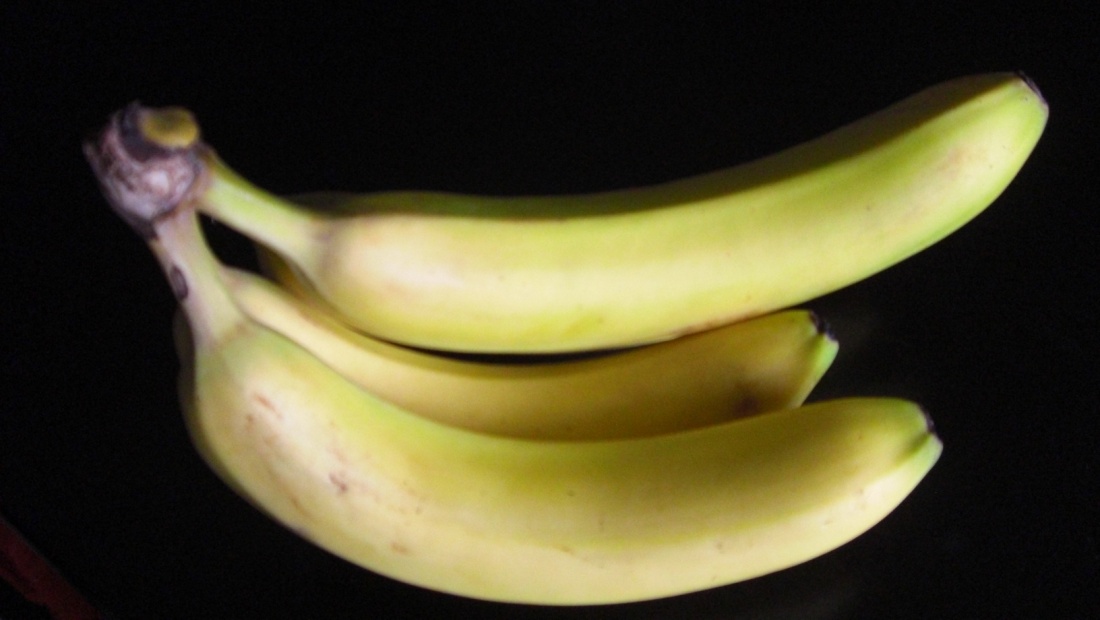 Answer 12
fruit
Question 13
Participating in _________ is a good way to stay in shape and get exercise.
Answer 13
sports
Question 14
This component in food, _______, helps your digestive track function properly.
Answer 14
fiber
Question 15
How many ounces of meats and proteins do you need each day?
Answer 15
five
Question 16
Breads and pastas are typical examples of ____________.
Answer 16
carbohydrates
Question 17
What is the smallest food group?
Answer 17
fats/oils
Question 18
What playground equipment helps build upper body strength?
Answer 18
monkey bars
Question 19
______________can prevent dehydration.
Answer 19
drinking plenty of water
Question 20
How much fruit should you eat each day?
Answer 20
1.5 cups